работа выполнена в рамках МК 
«  Интерактивная раскраска в программе Microsoft Office PowerPoint »
                          на портале Gold-творчество
Интерактивная раскраска – тренажёр 
по информатике
3 класс
Проверь 
себя!
Автор
Рудакова Л.В., учитель начальных классов 
Новотроицкой ОШ І-ІІІ ст. № 4
Волновахского района 
Донецкой области
http://mykids.ucoz.ru
Л
Дорогой друг!Вот и наступил новый учебный год, ты стал третьеклассником. Тебя ждёт новое увлекательное путешествие в мир компьютеров.Предлагаю повторить строение компьютера для успешного овладения новыми знаниями.
Итак, вперёд! 
  Запомни, чтобы продолжить работу, нажми на
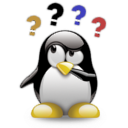 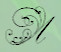 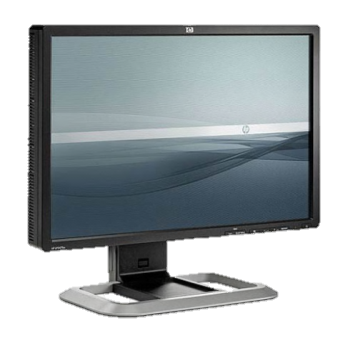 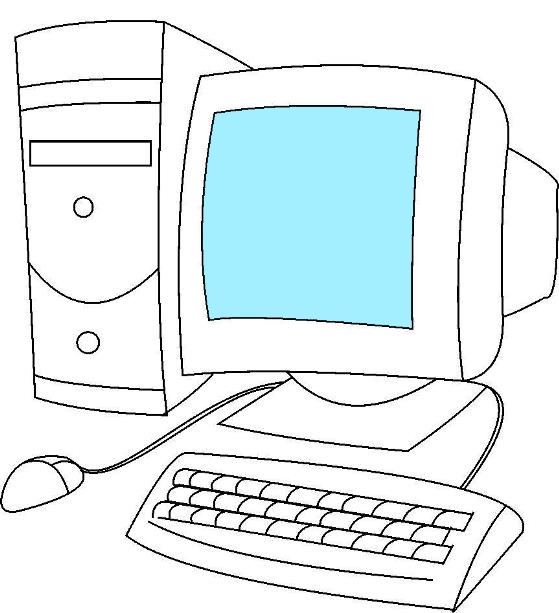 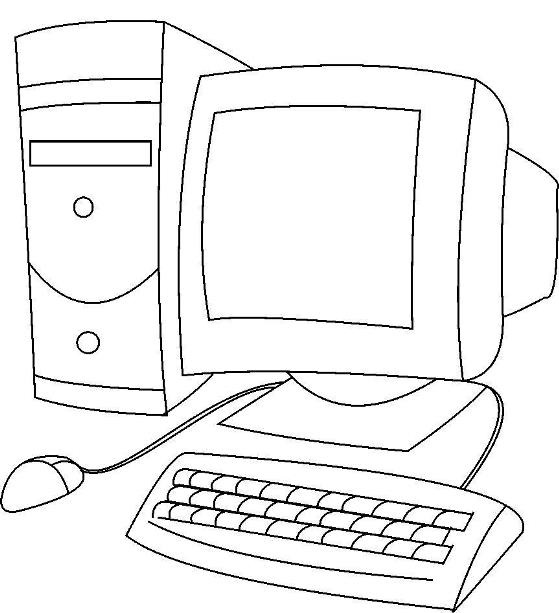 Выбери правильное
 название:
процессор
монитор
принтер
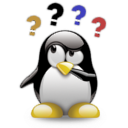 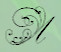 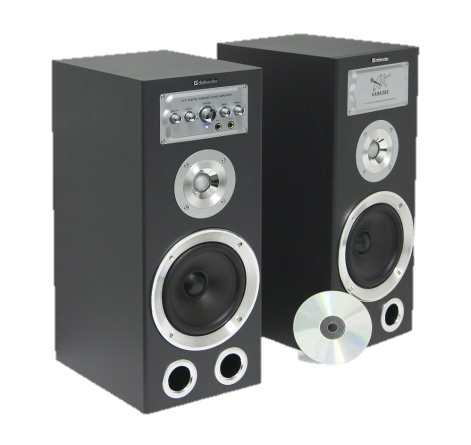 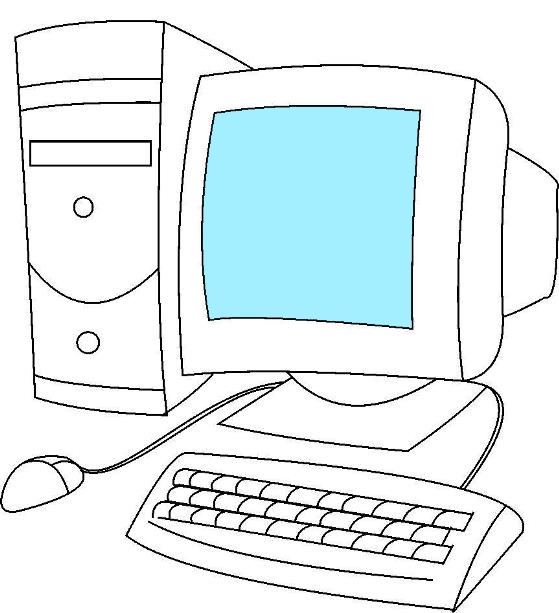 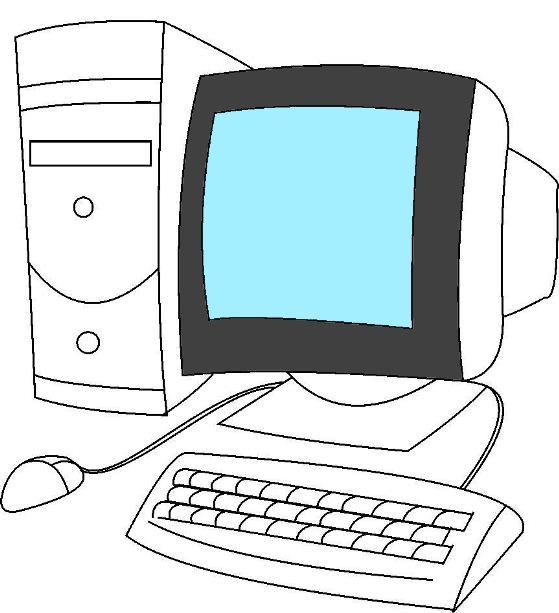 Выбери правильное
 название:
монитор
колонки
принтер
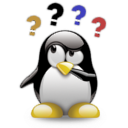 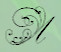 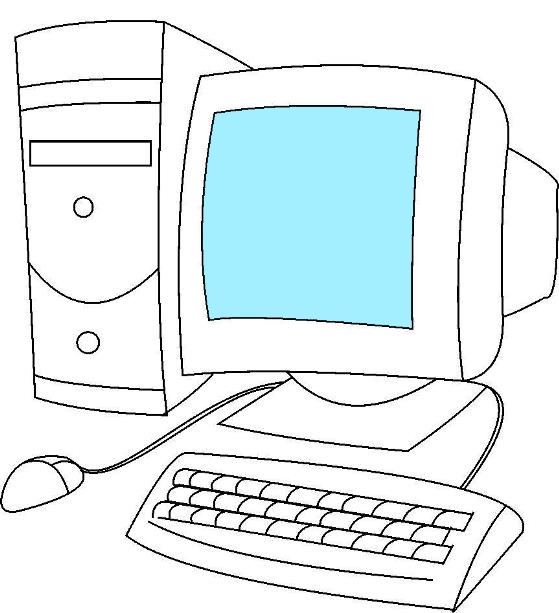 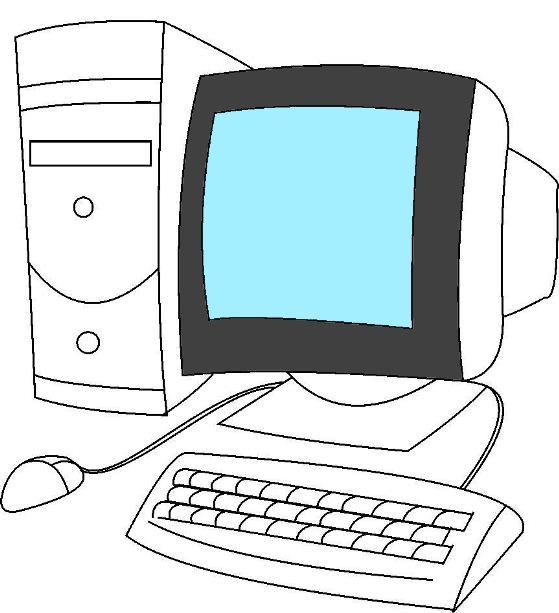 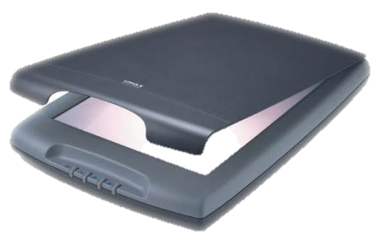 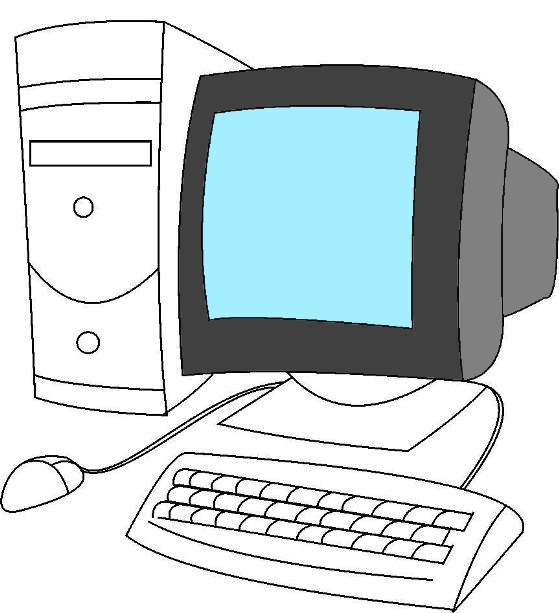 Выбери правильное
 название:
сканер
принтер
фотоаппарат
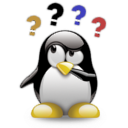 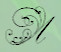 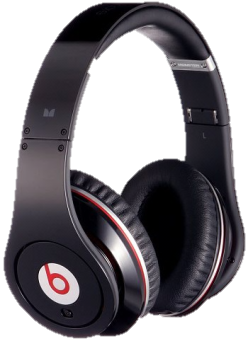 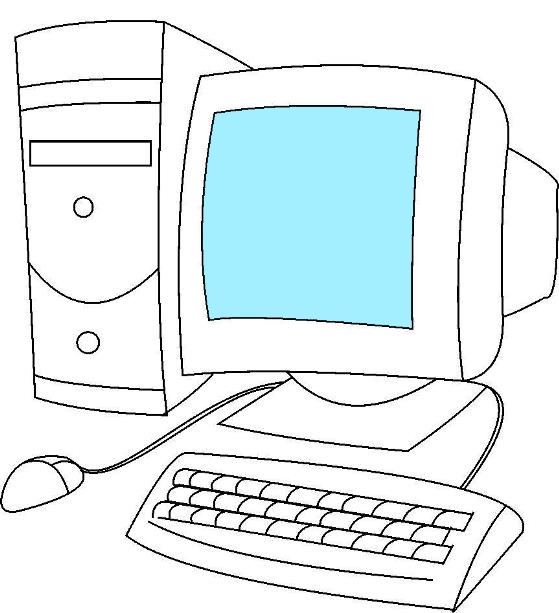 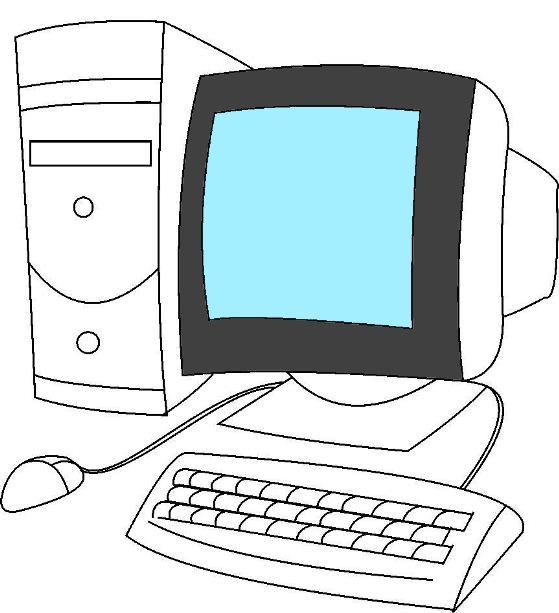 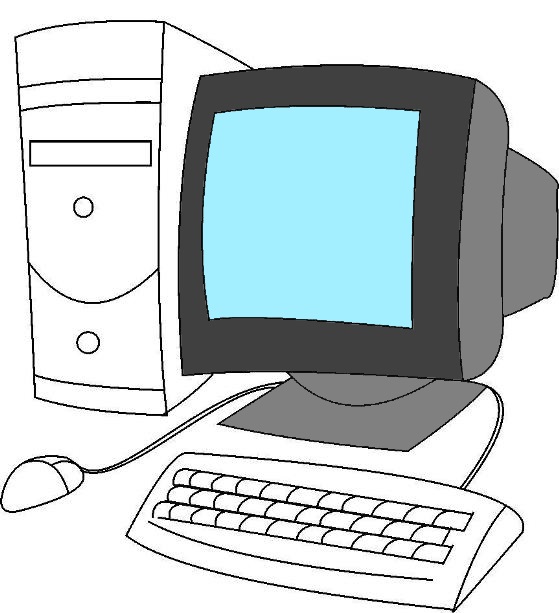 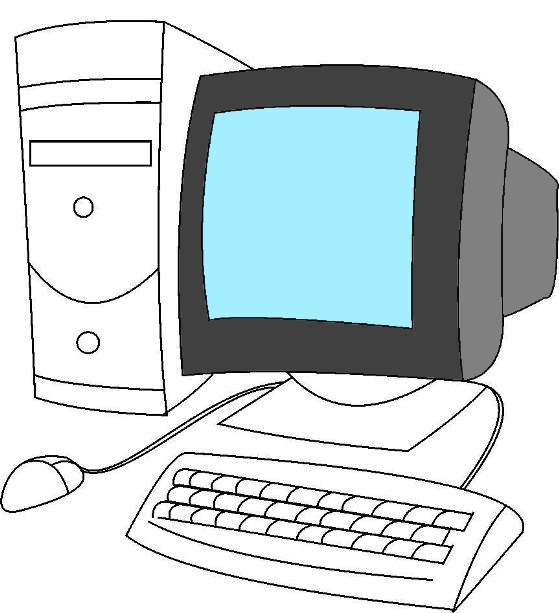 Выбери правильное
 название:
колонки
микрофон
наушники
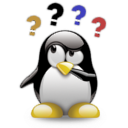 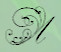 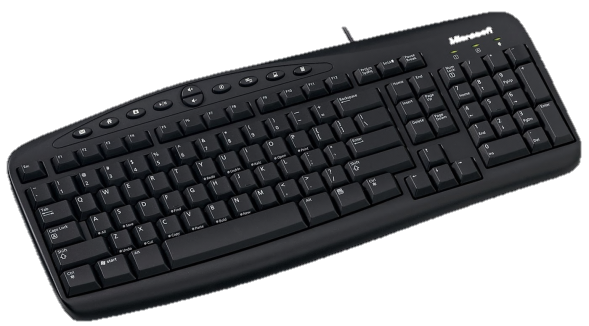 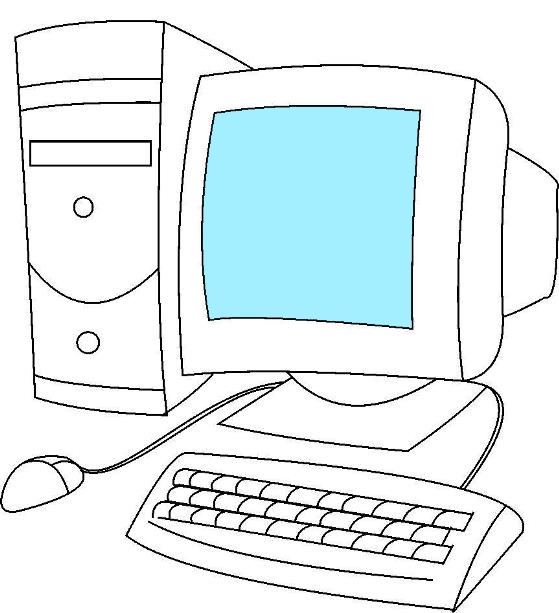 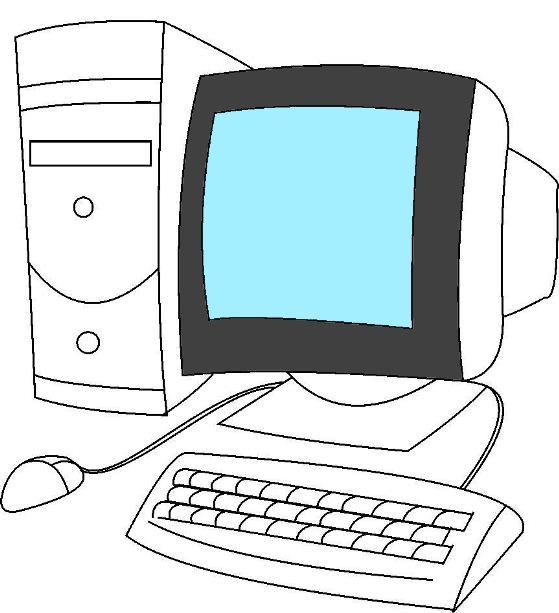 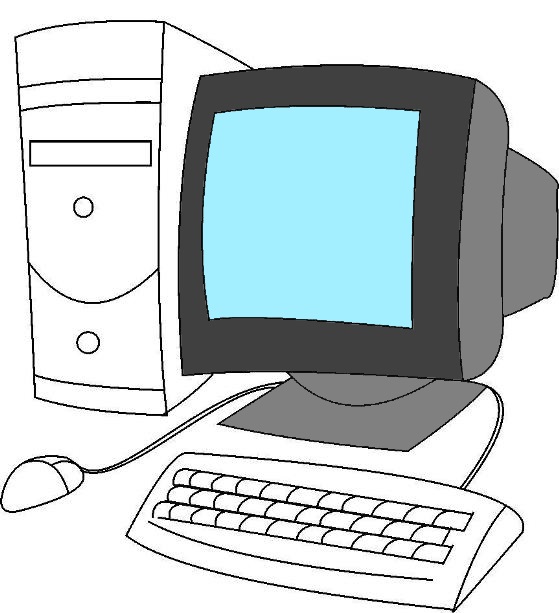 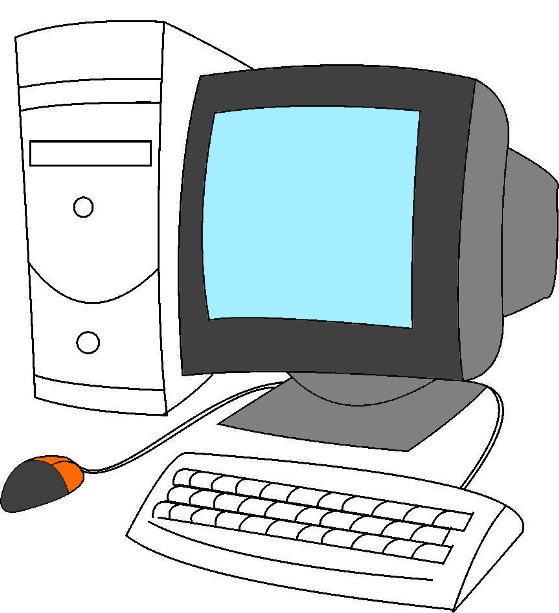 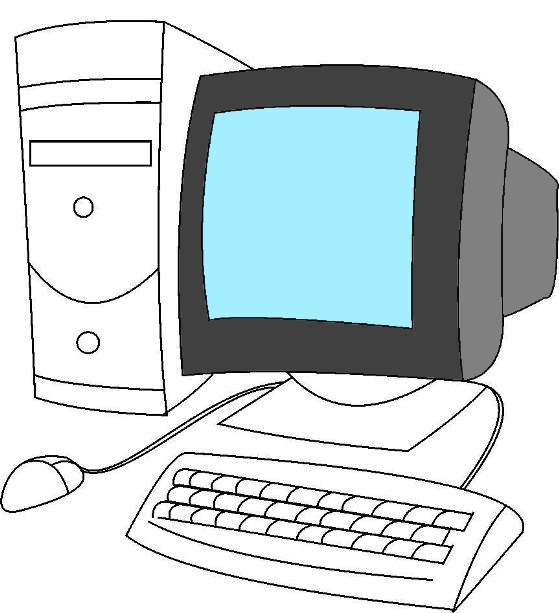 Выбери правильное
 название:
мышка
процессор
клавиатура
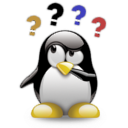 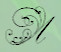 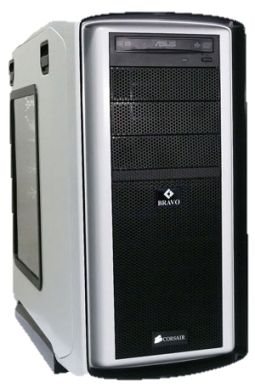 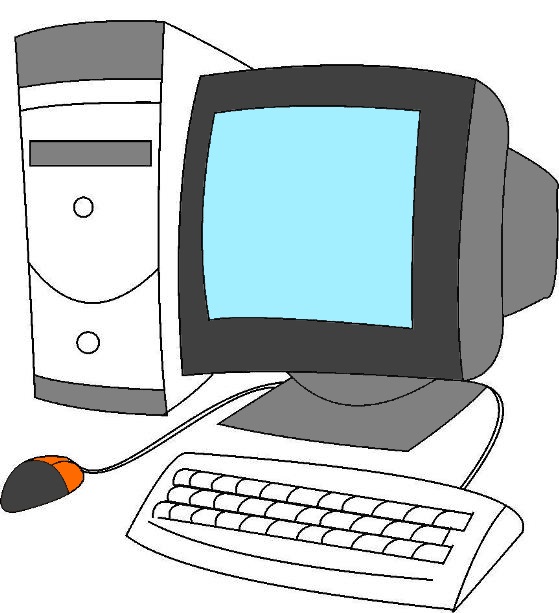 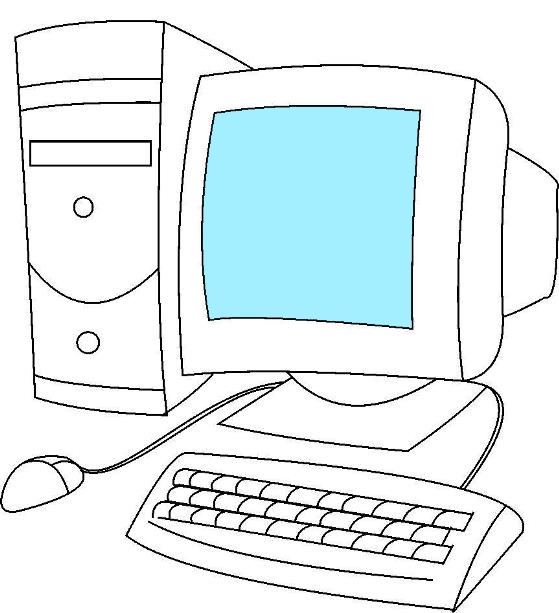 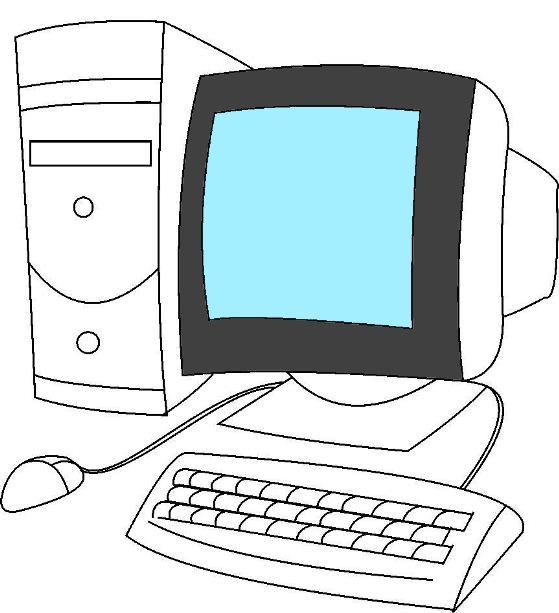 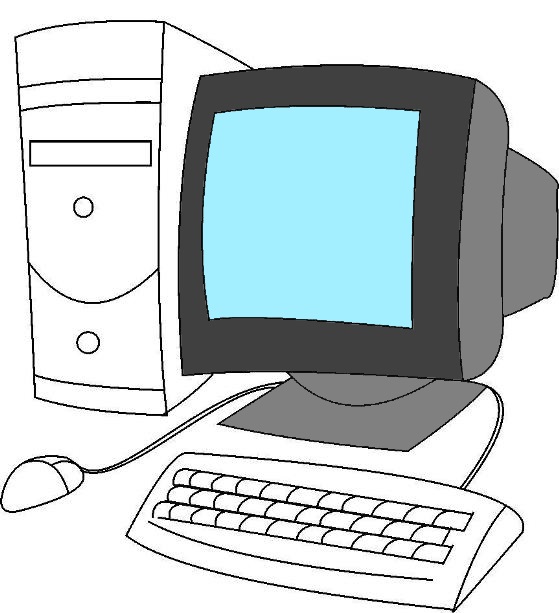 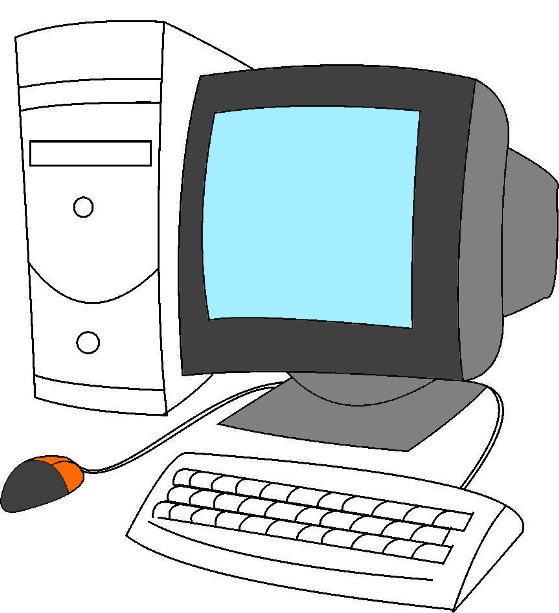 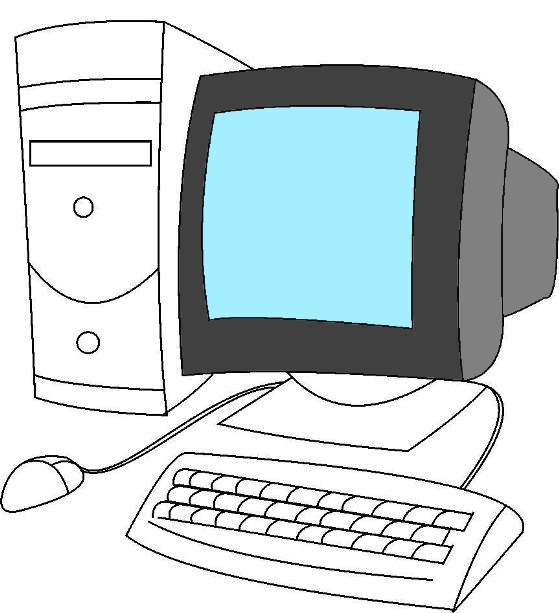 Выбери правильное
 название:
процессор
монитор
сканер
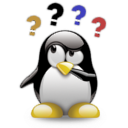 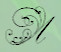 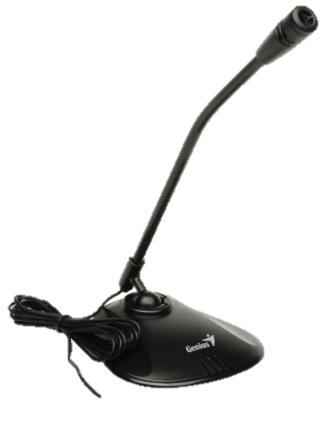 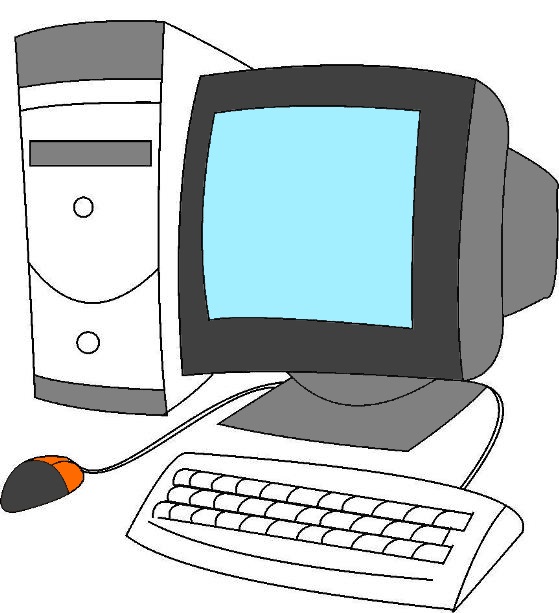 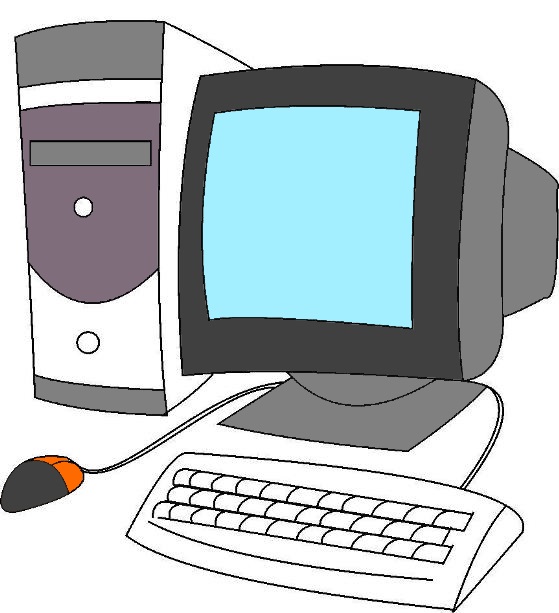 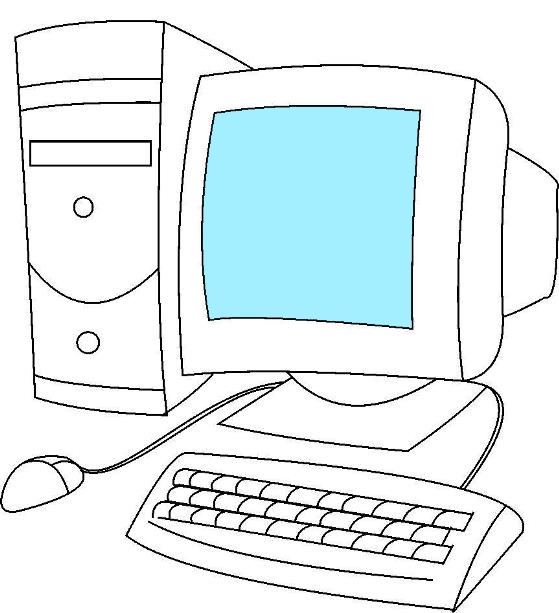 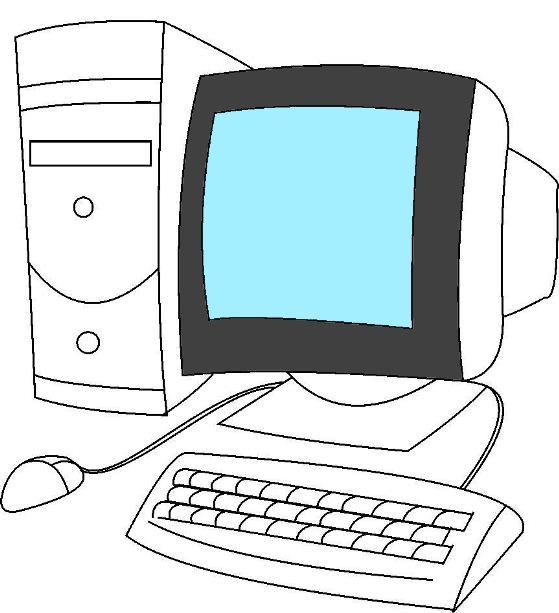 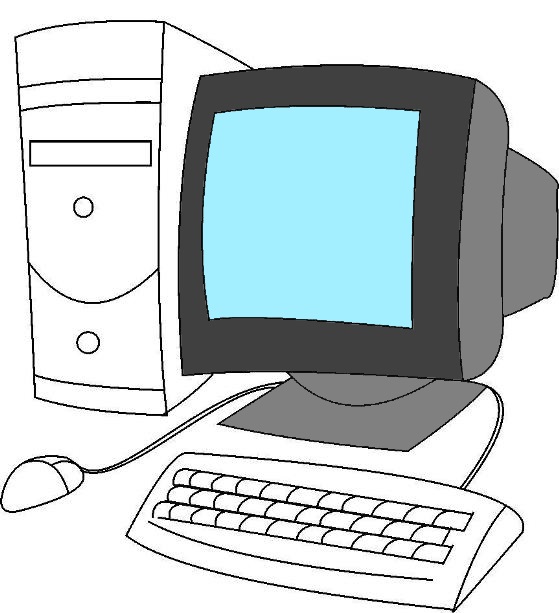 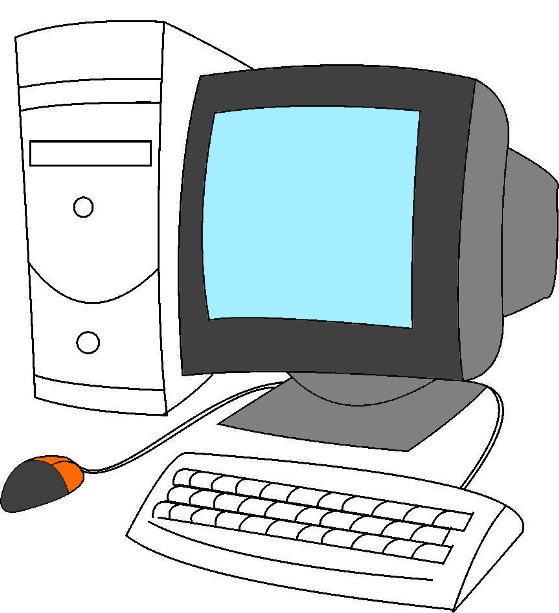 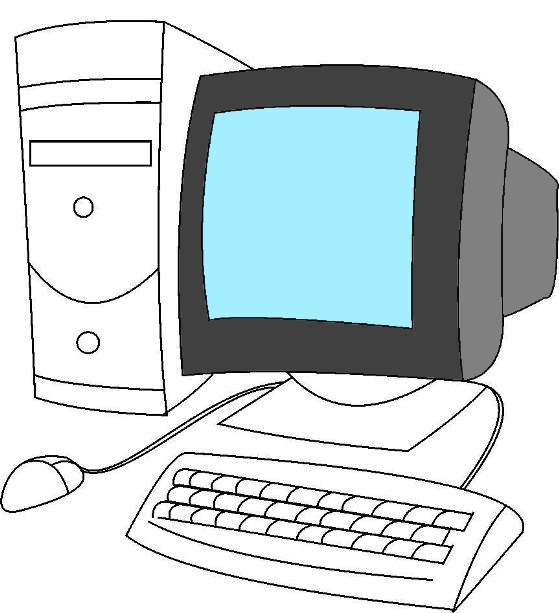 Выбери правильное
 название:
микрофон
фотоаппарат
наушники
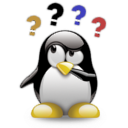 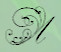 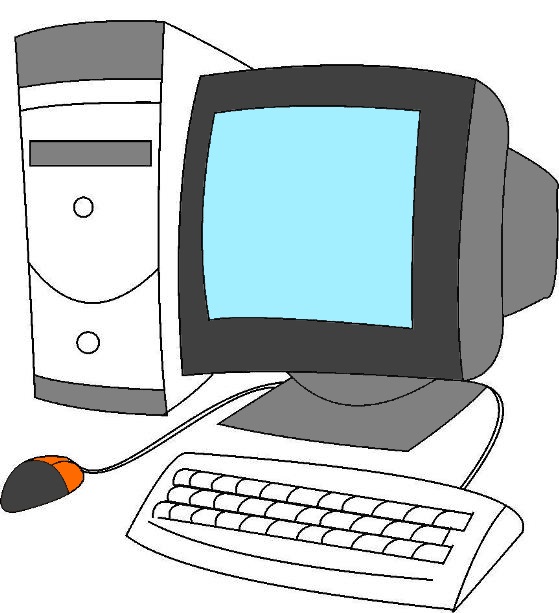 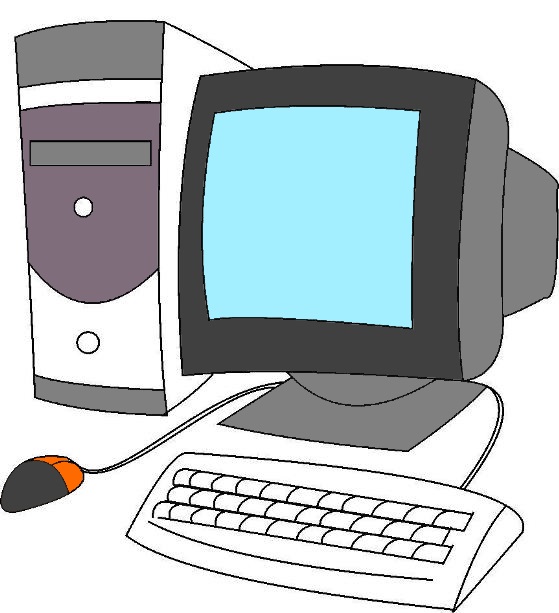 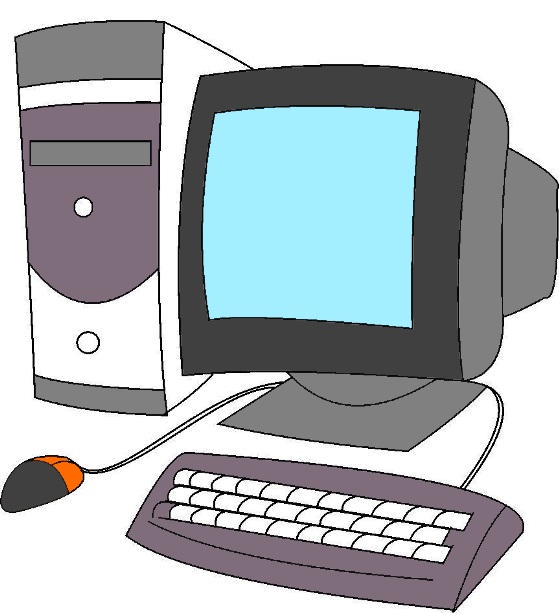 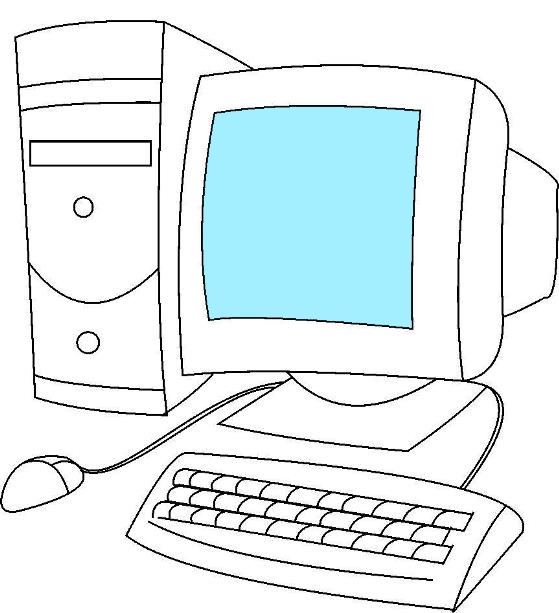 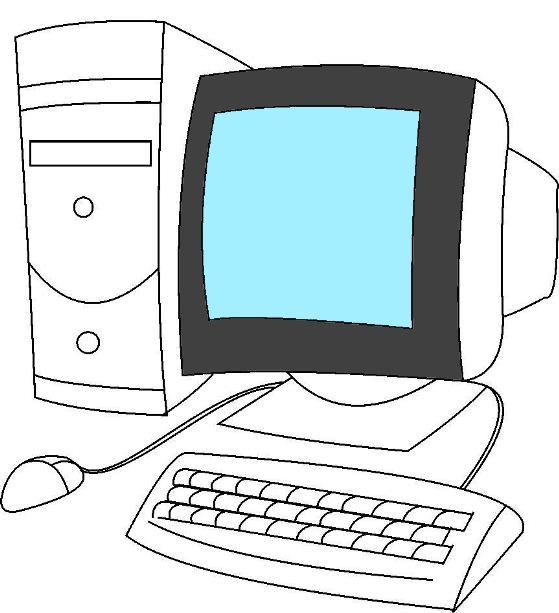 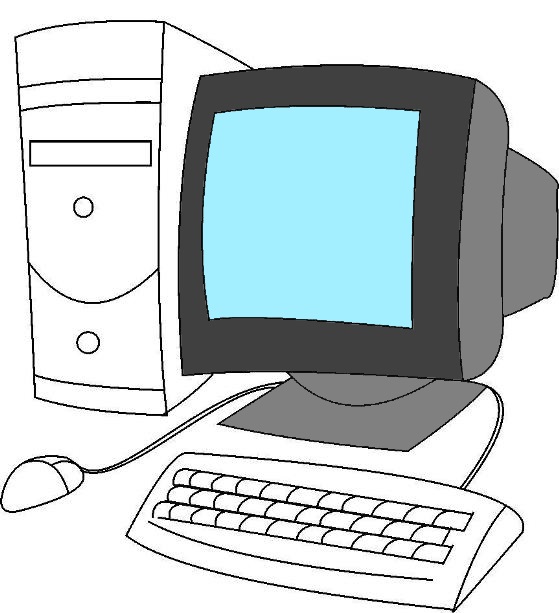 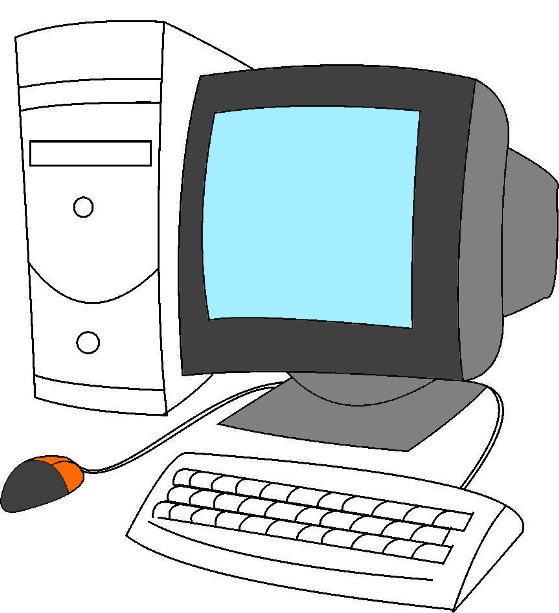 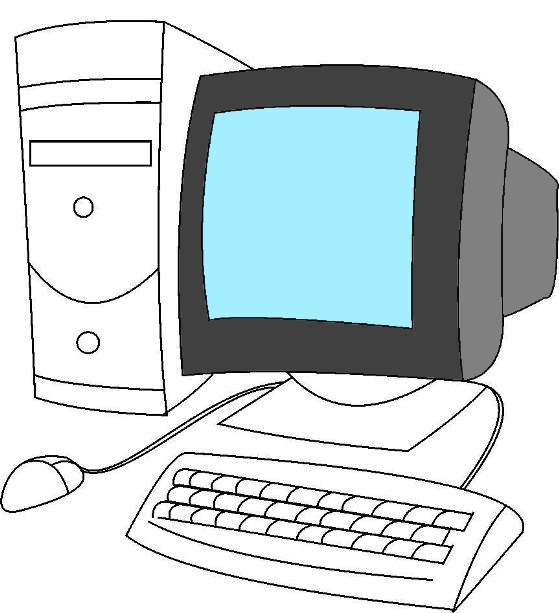 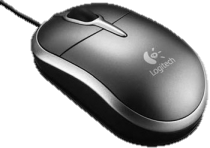 Выбери правильное
 название:
наушники
мышка
фотоаппарат
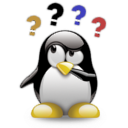 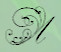 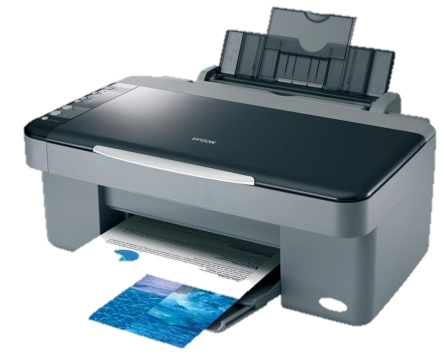 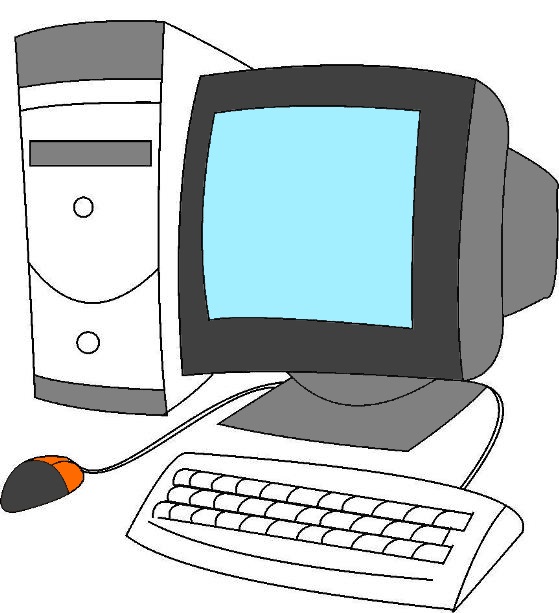 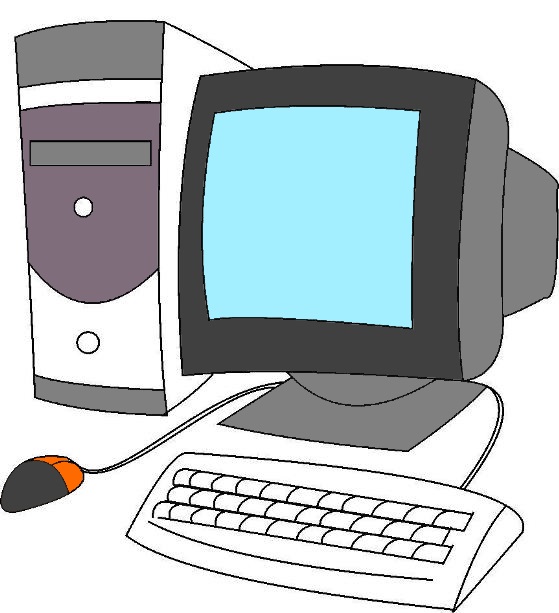 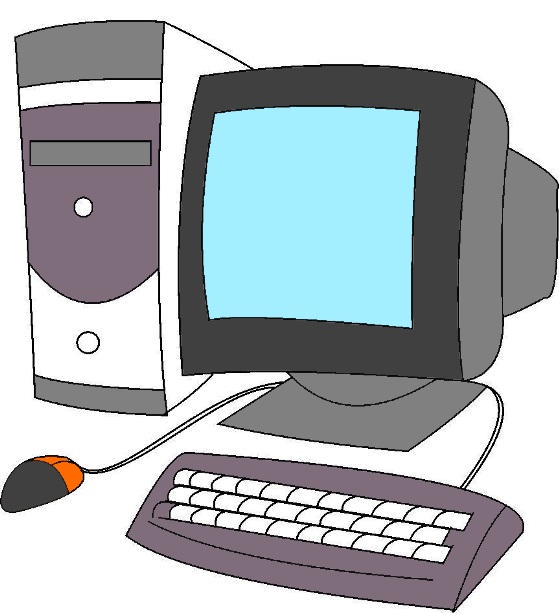 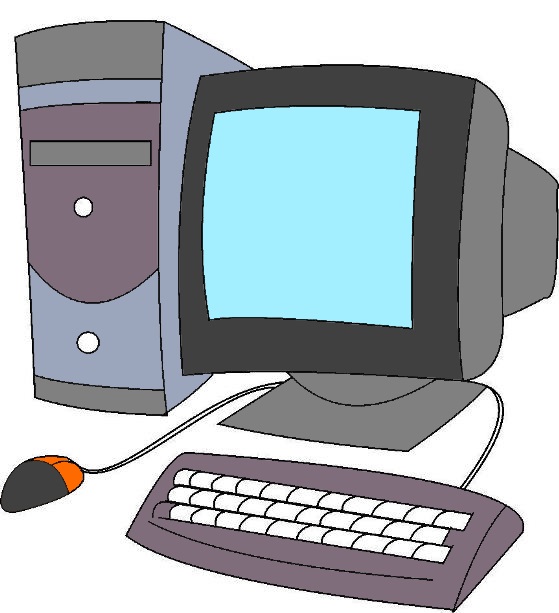 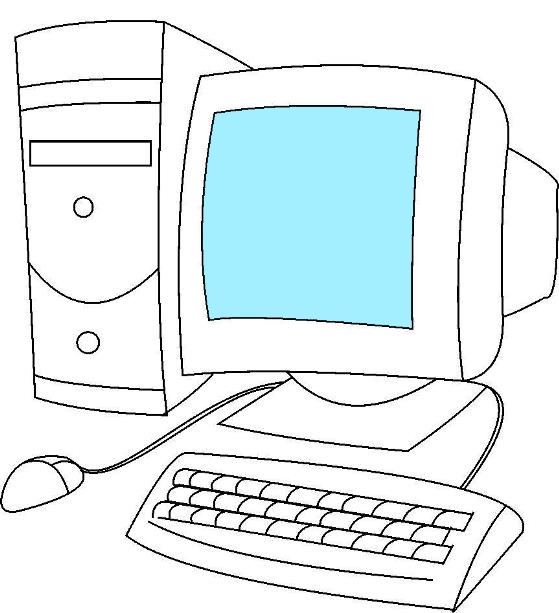 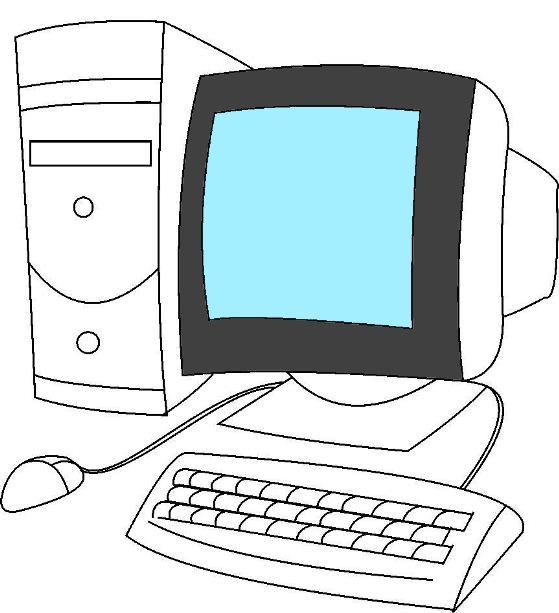 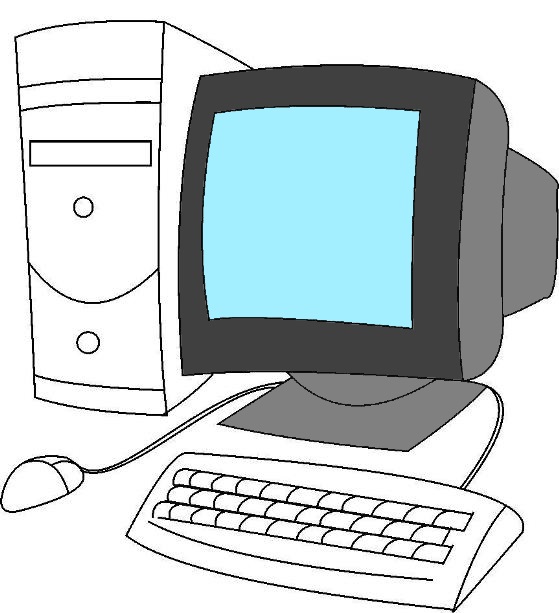 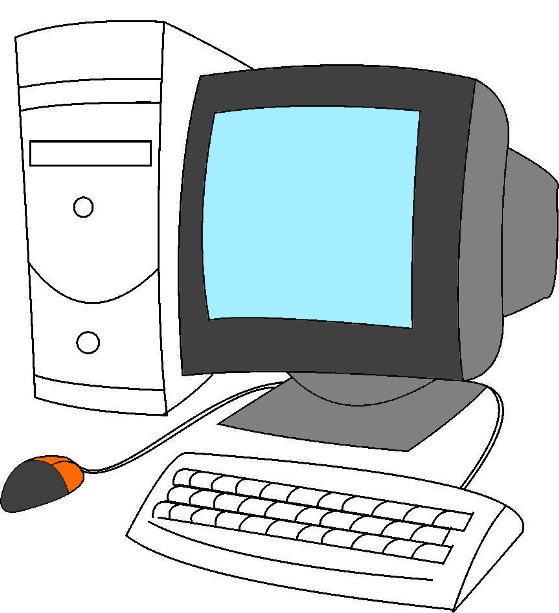 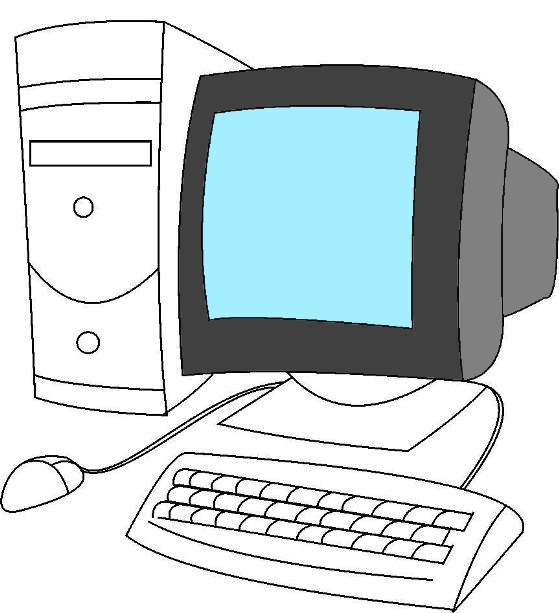 Выбери правильное
 название:
процессор
принтер
фотоаппарат
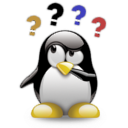 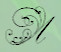 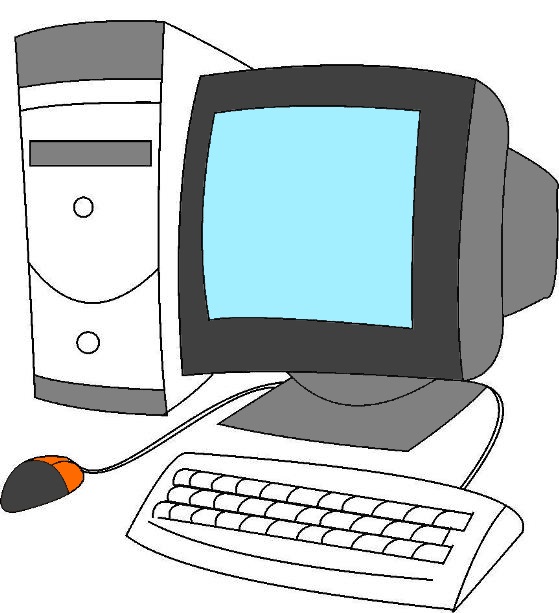 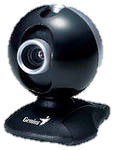 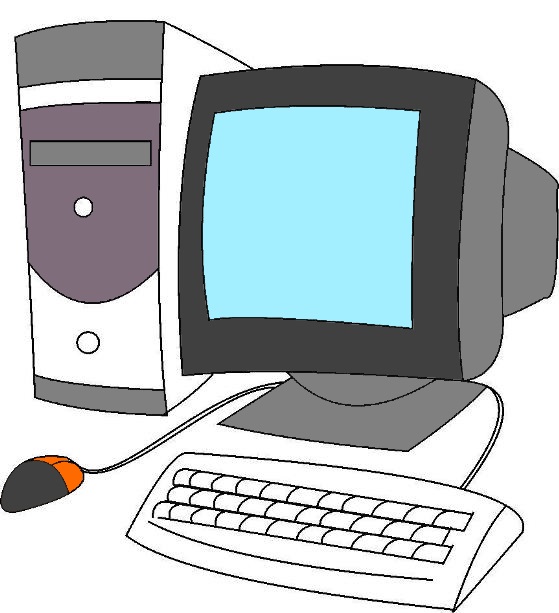 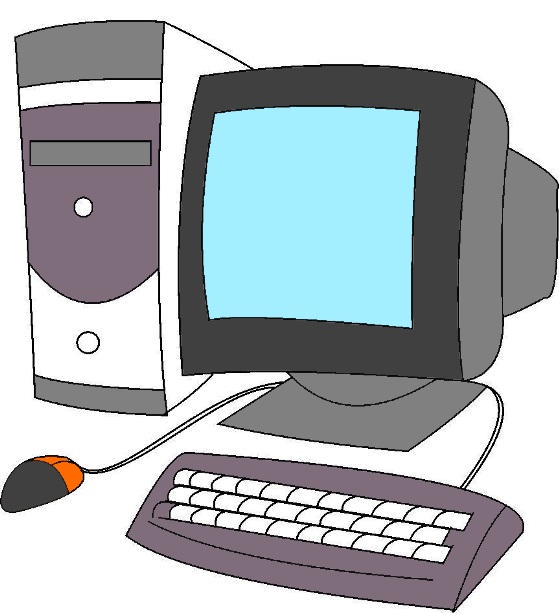 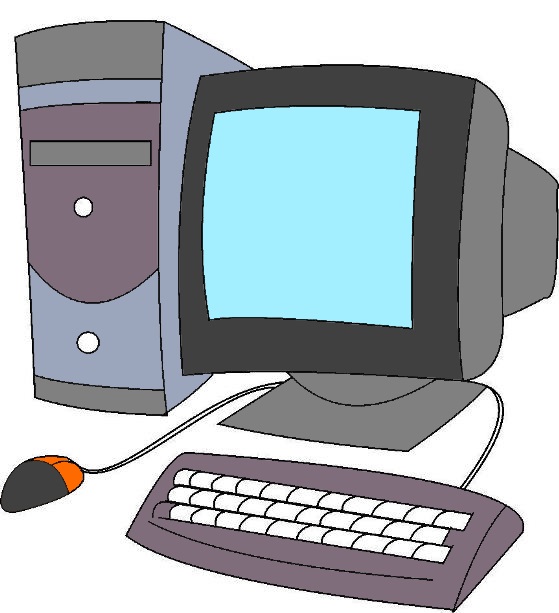 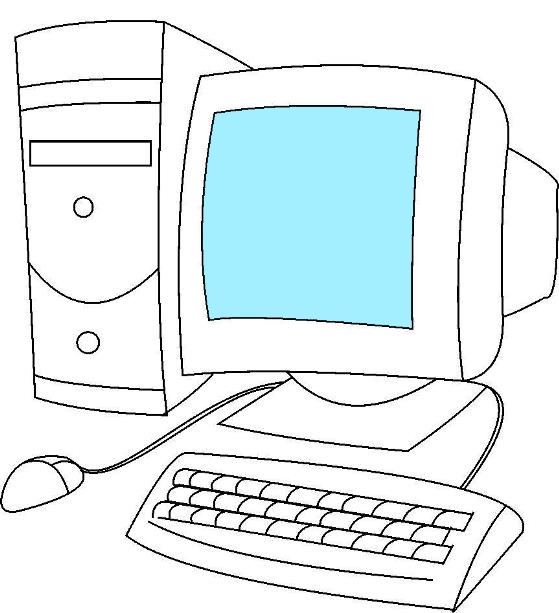 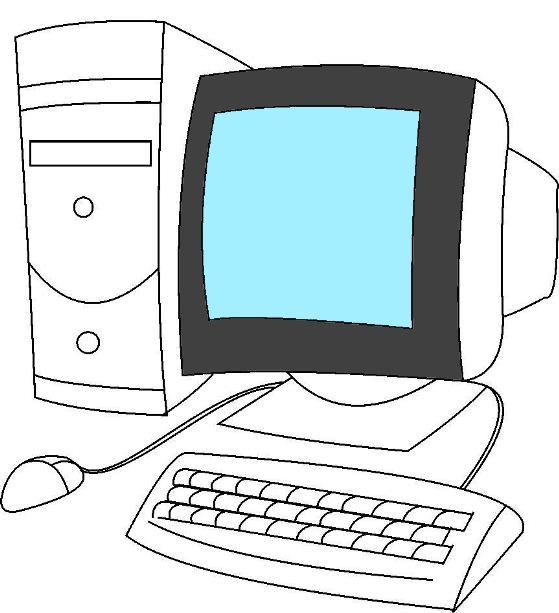 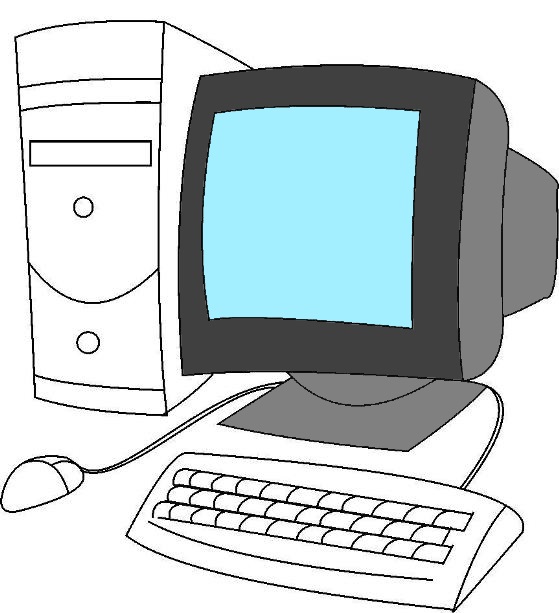 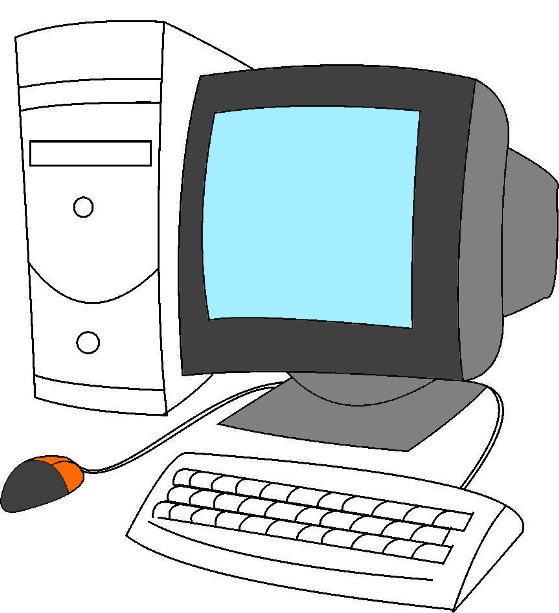 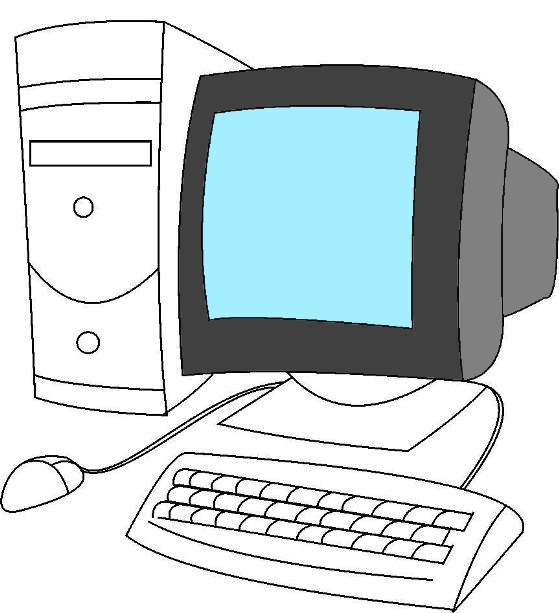 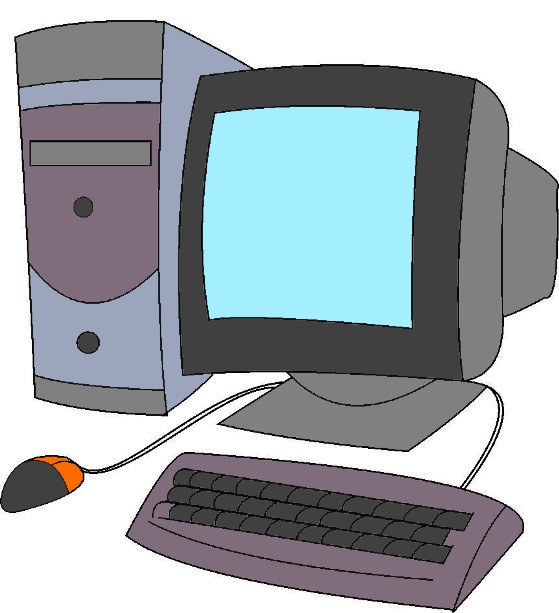 Выбери правильное
 название:
микрофон
мышка
вебкамера
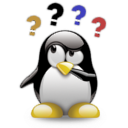 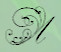 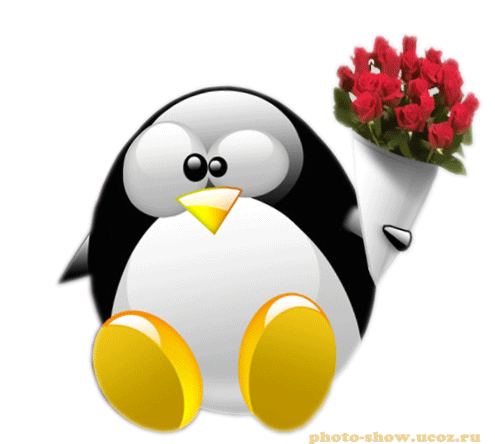 Отличная работа!
Ты – молодец!
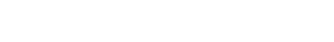 Интернет-источники
фон с пингвином http://www.nethry.eu/tapety/1024x768/operacni-systemy/0068.jpg  
пингвин1 http://www.iconsearch.ru/uploads/icons/humano2/128x128/dialog-question.png 
пингвин2  http://missgif.com/_ph/21/2/142097011.gif 
принтер  http://kompteh.ucoz.ru/kartinka/Epson_CX3900.jpg 
блок  http://www.overclockers.ua/news/system/108551-bravo-extreme-1.jpg
колонки http://www.ixbt.com/multimedia/defender/mercury55/all-big.jpg
монитор http://900igr.net/datai/informatika/Kompjuter-4/0008-006-Monitor.png
клавиатура  http://domcomputer.ru/wp-content/uploads/2012/04/keyboard.jpg 
сканер http://webhint.ru/uploads/posts/2009-08/1251444498_20040321-astra.jpg
мышка http://lib.rus.ec/i/17/166017/i_018.jpg 
микрофон  http://www.era.kh.ua/img/microphones/25683/genius_mic-01a_black__25683_1.jpg 
наушники http://www.3dnews.ru/assets/external/illustrations/2008/07/23/89461.jpg 
веб камера  http://vsem-darom.ru/data/120322/2006047189546702-800x600.jpg 
раскраска http://www.studyvillage.com/attachments/Resources/3207-9237-computer.jpg  
фон   http://metodisty.ru/m/files/view/nabor_fonov_ , автор -  Паросова Ирина Анатольевна